General Biology II LabIRSC
Flowering Plant Structure, Exercise 6
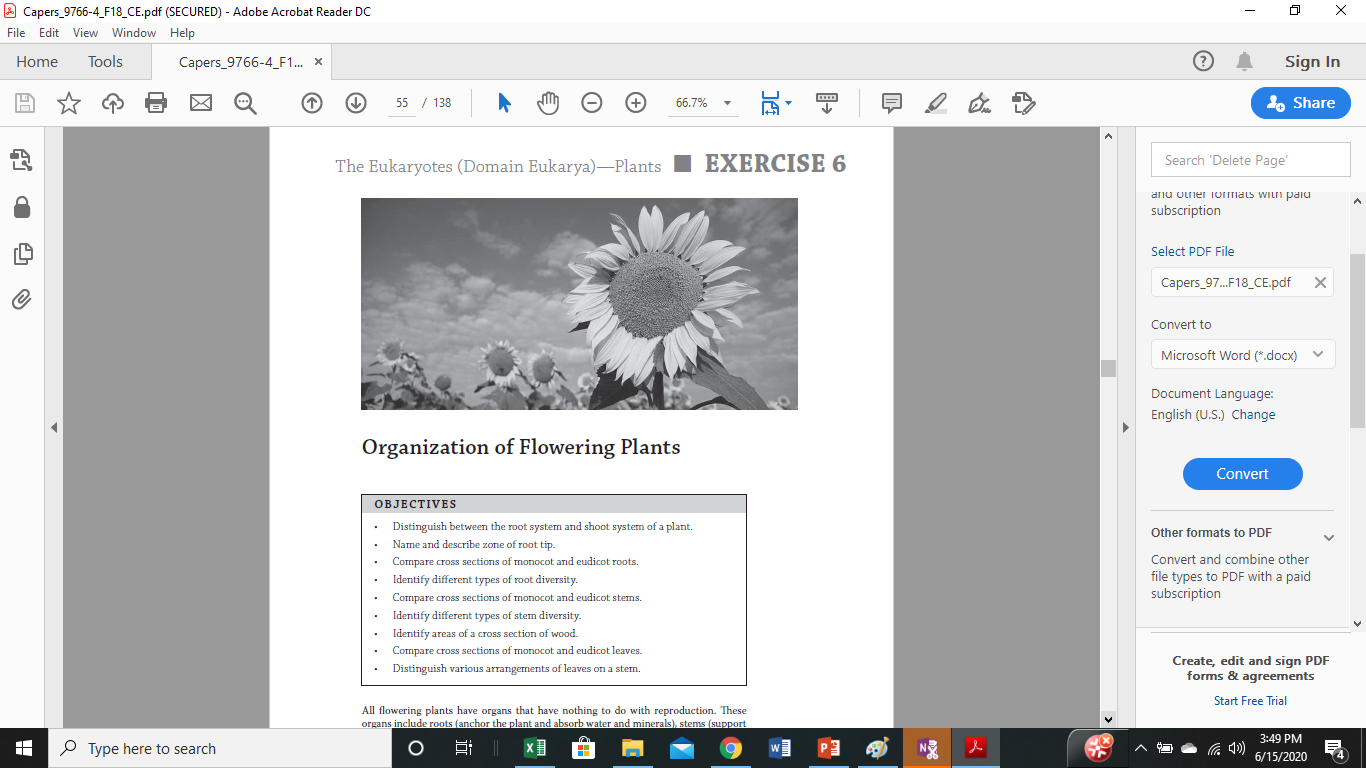 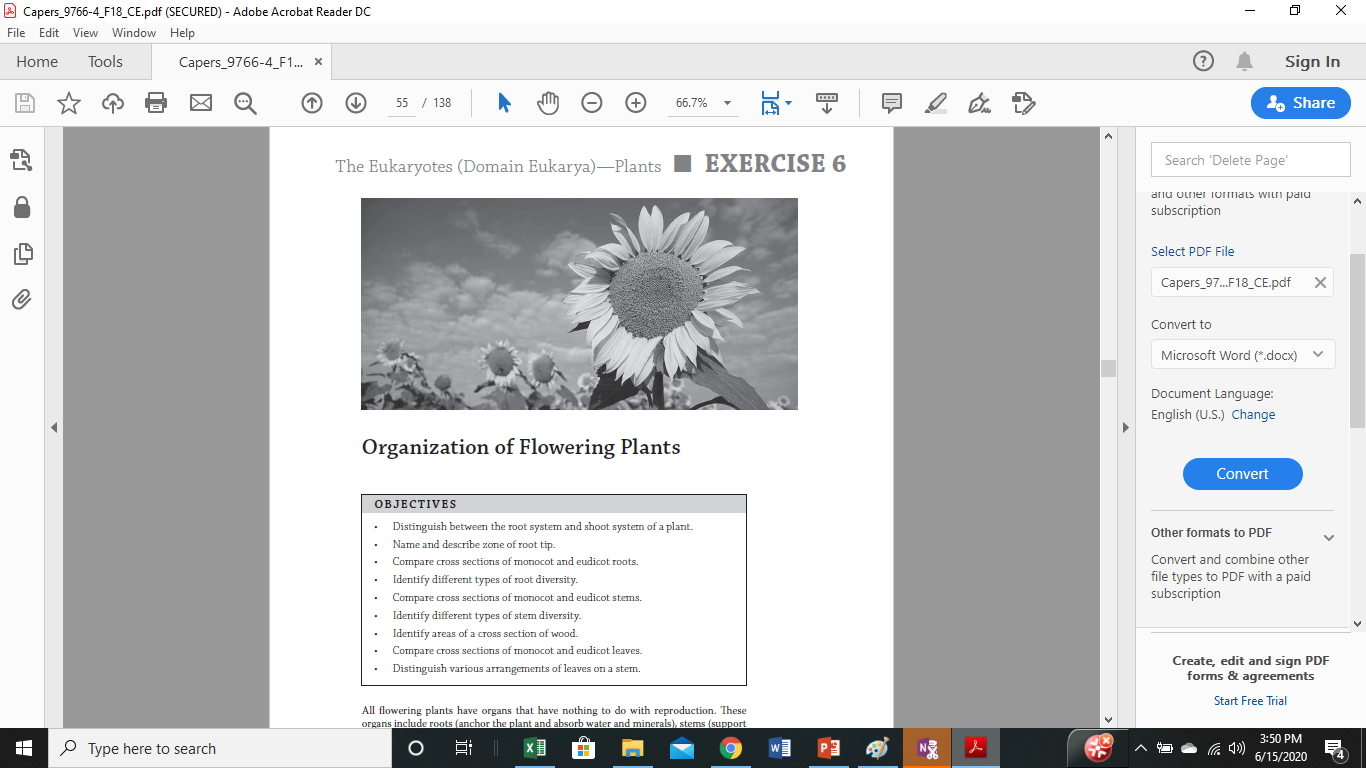 We are going to look at the organ structure of flowering plants
We have already look at the flower, the reproductive organ of the flowering plant
Plant growth
Primary growth – growth at roots and shoots
Secondary growth – increase in girth (find this in development of wood)
Seed Germination and Plant Growth
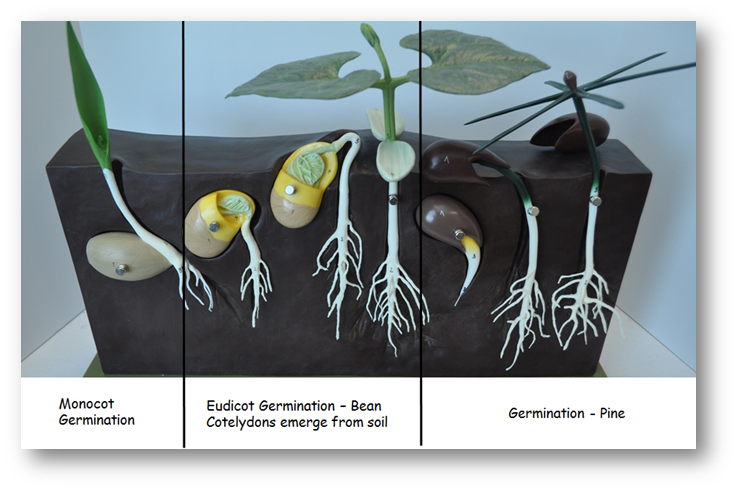 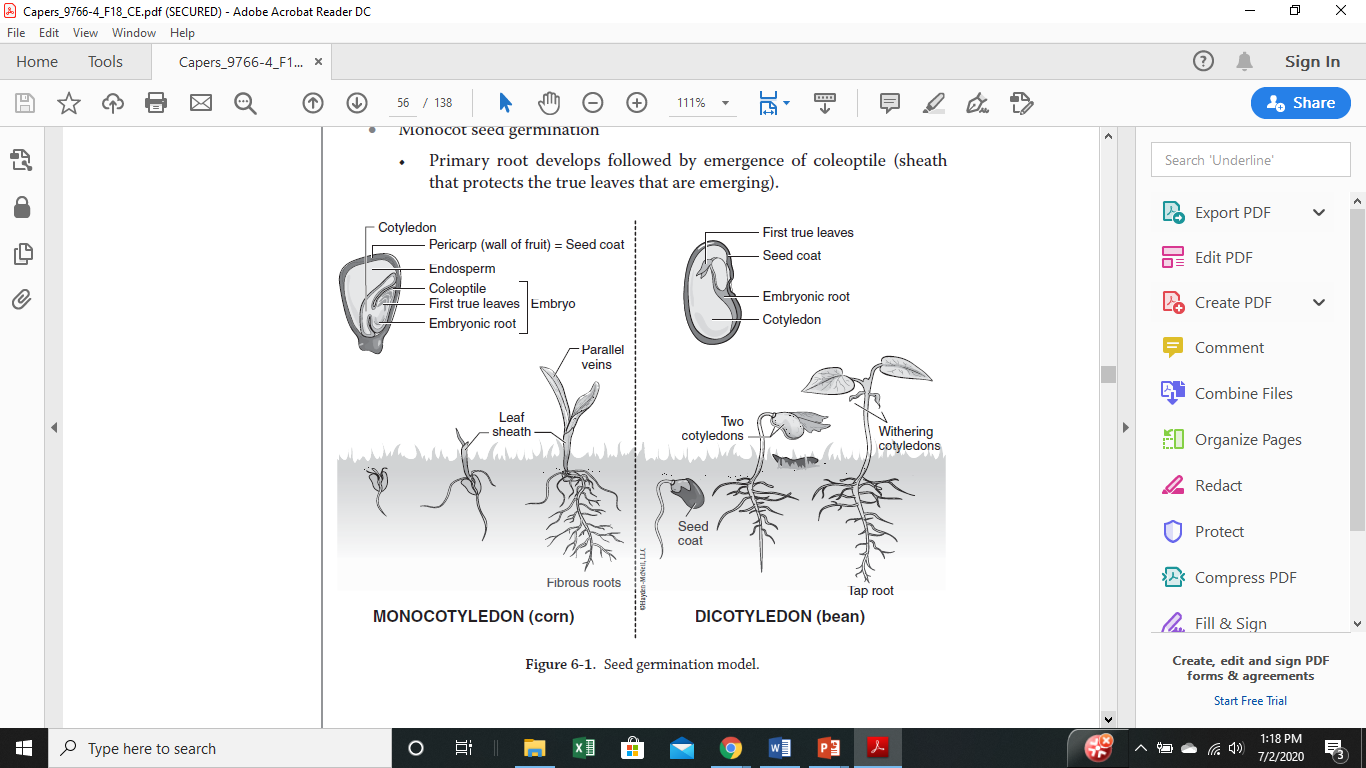 Roots
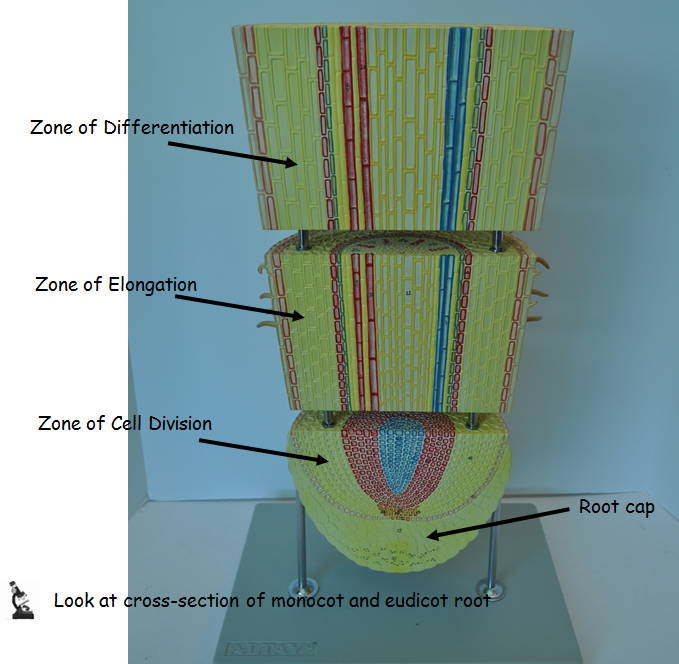 Tap root versus fibrous roots
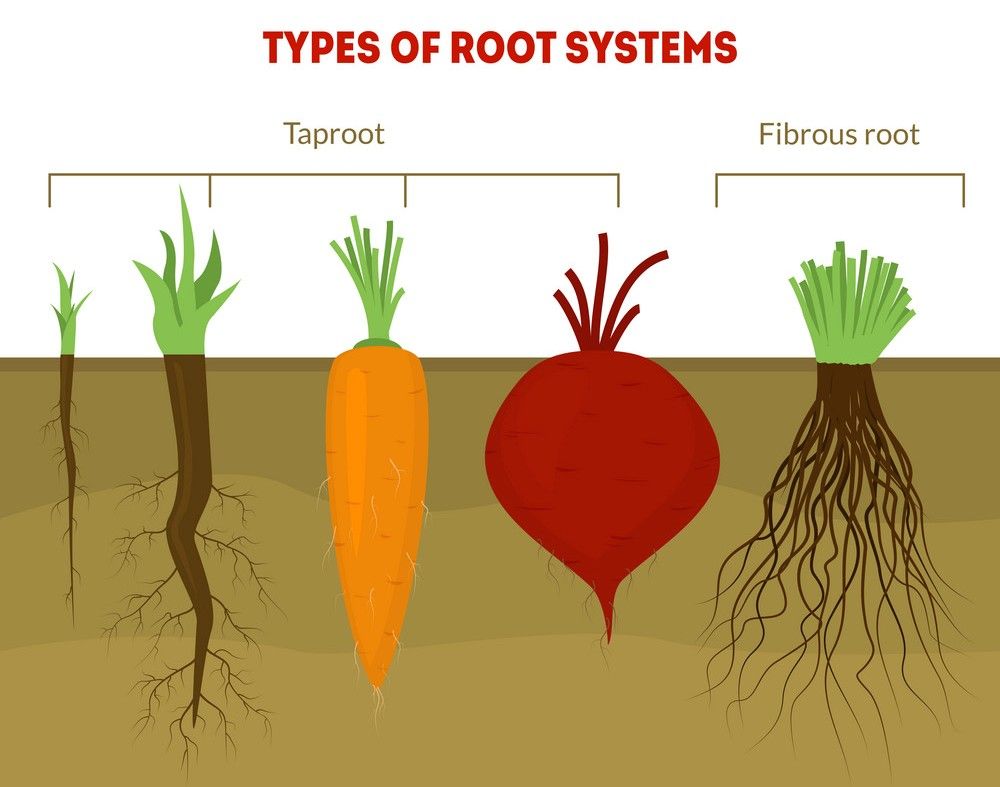 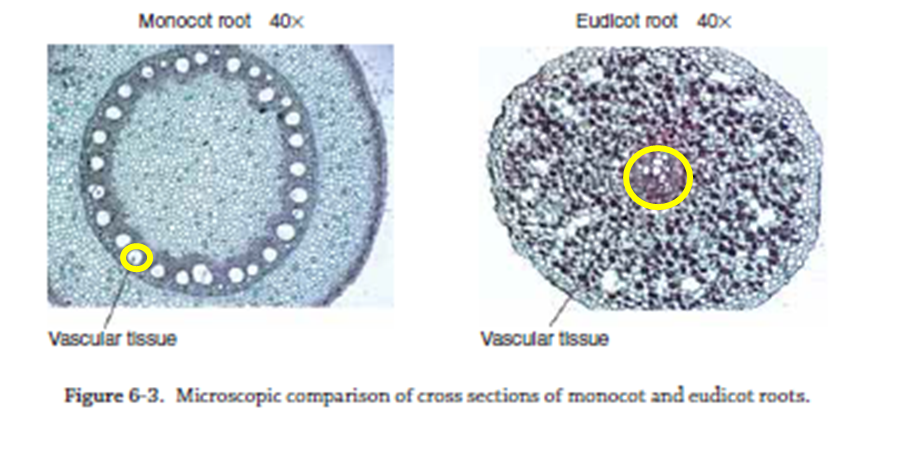 Stems
Stems provide support for leaves and flowers
Stems that do not contain wood are herbaceous (nonwoody)
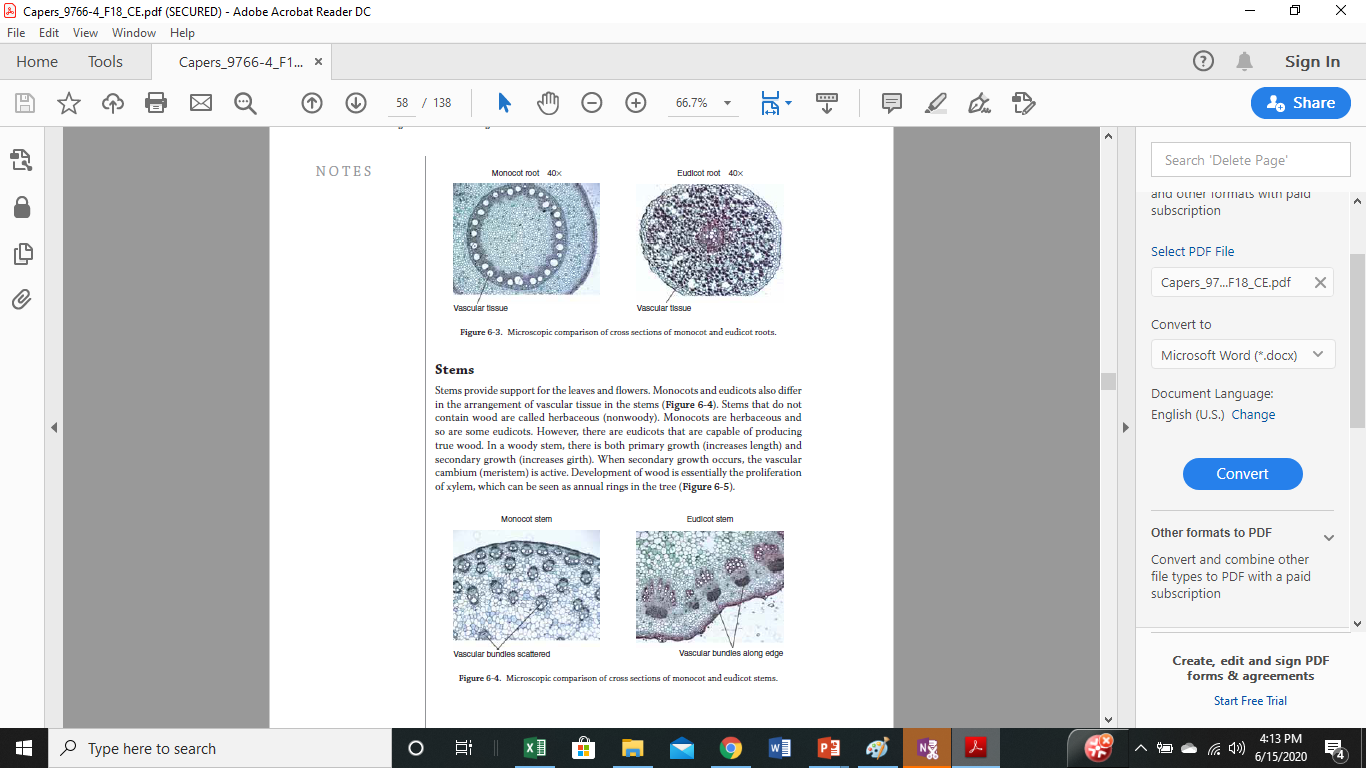 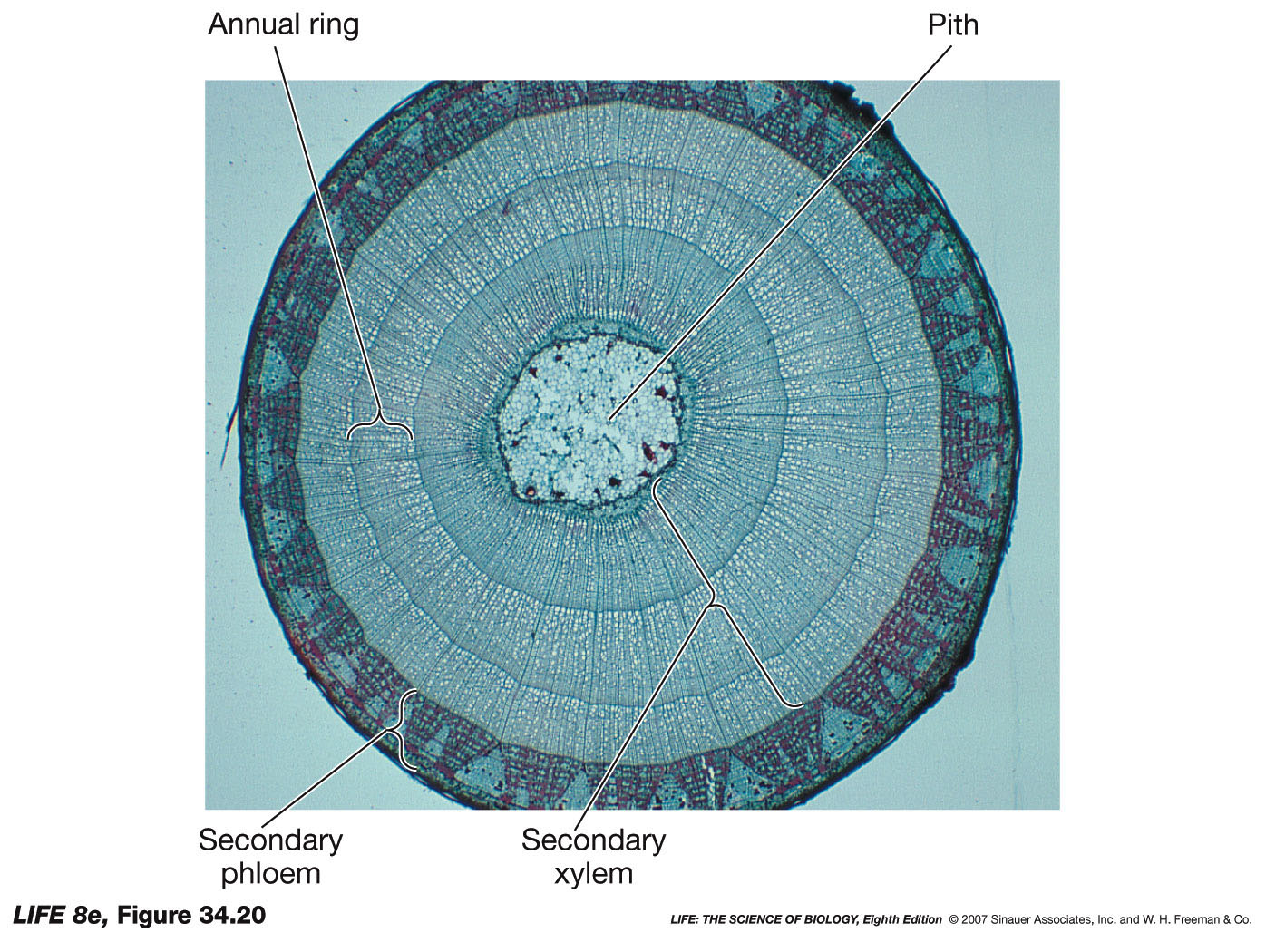 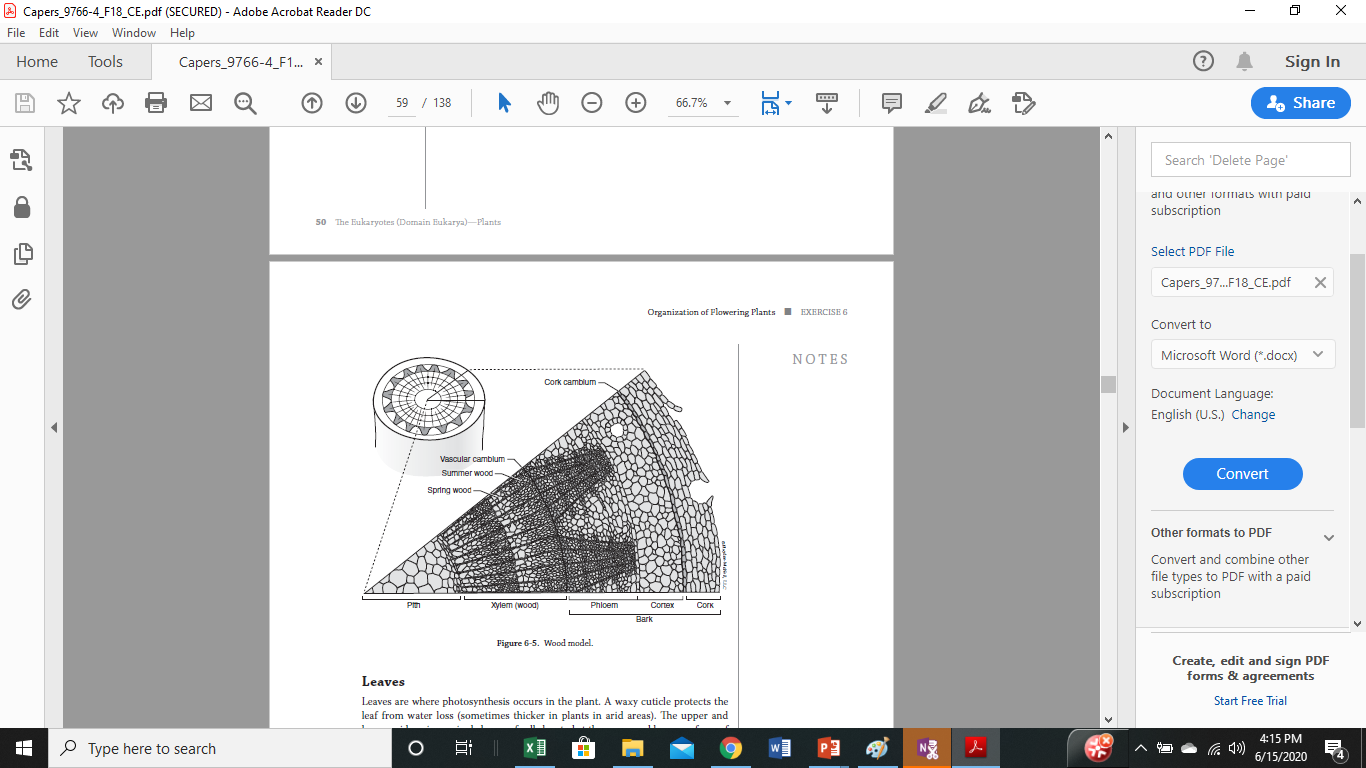 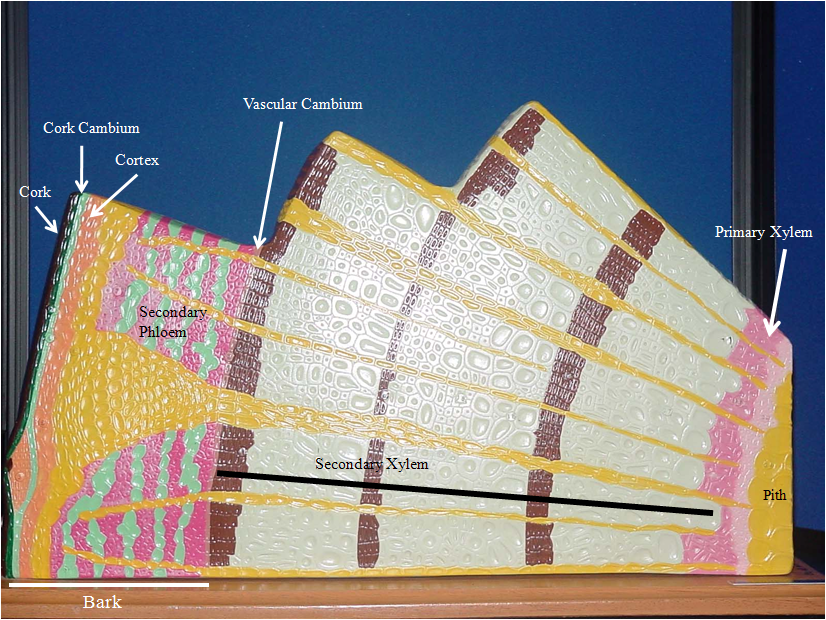 Leaves
Leaves are the organs of photosynthesis
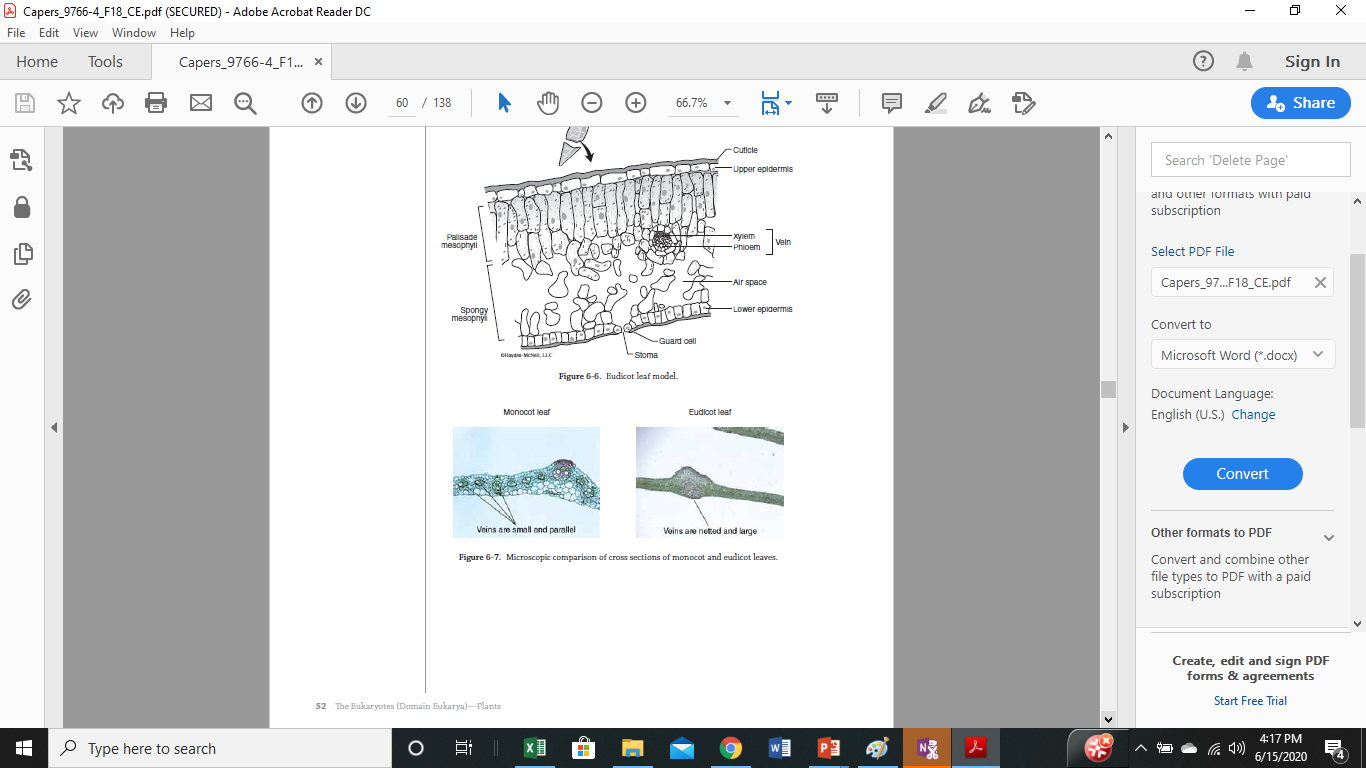 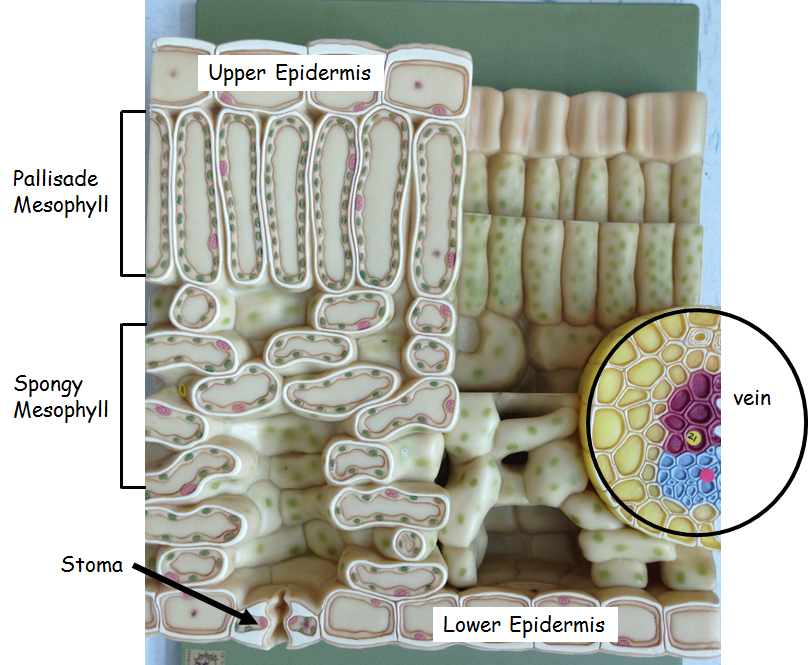 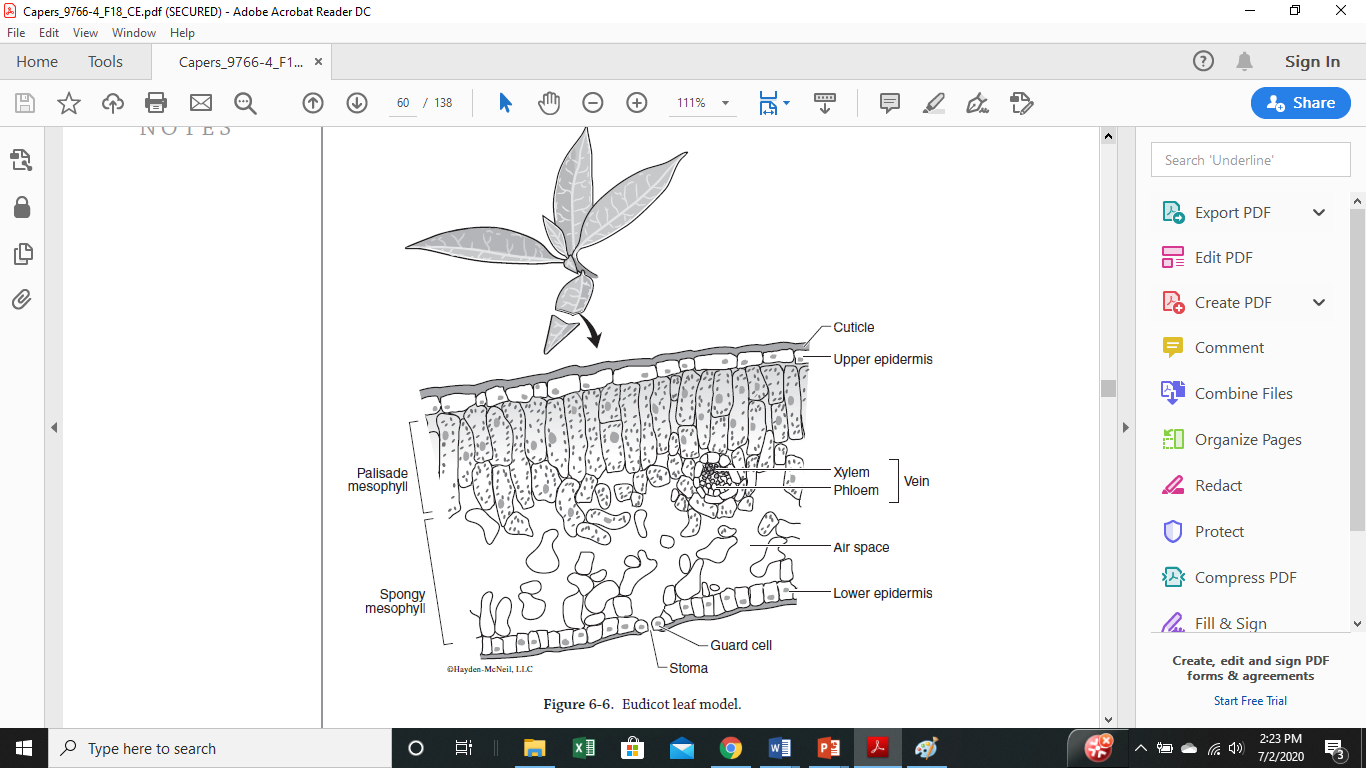 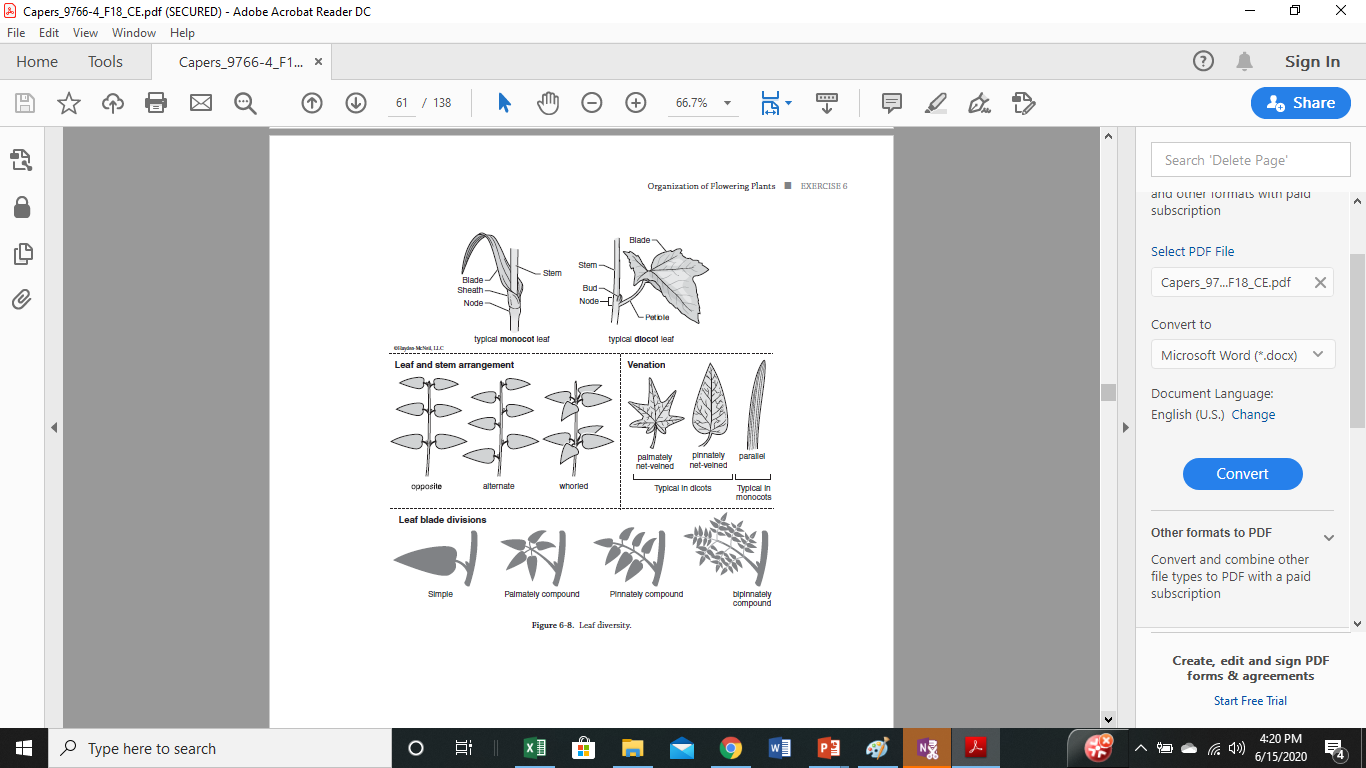 The way leaves are arranged on a stem differs from plant to plant and can serve as a way to identify that plant
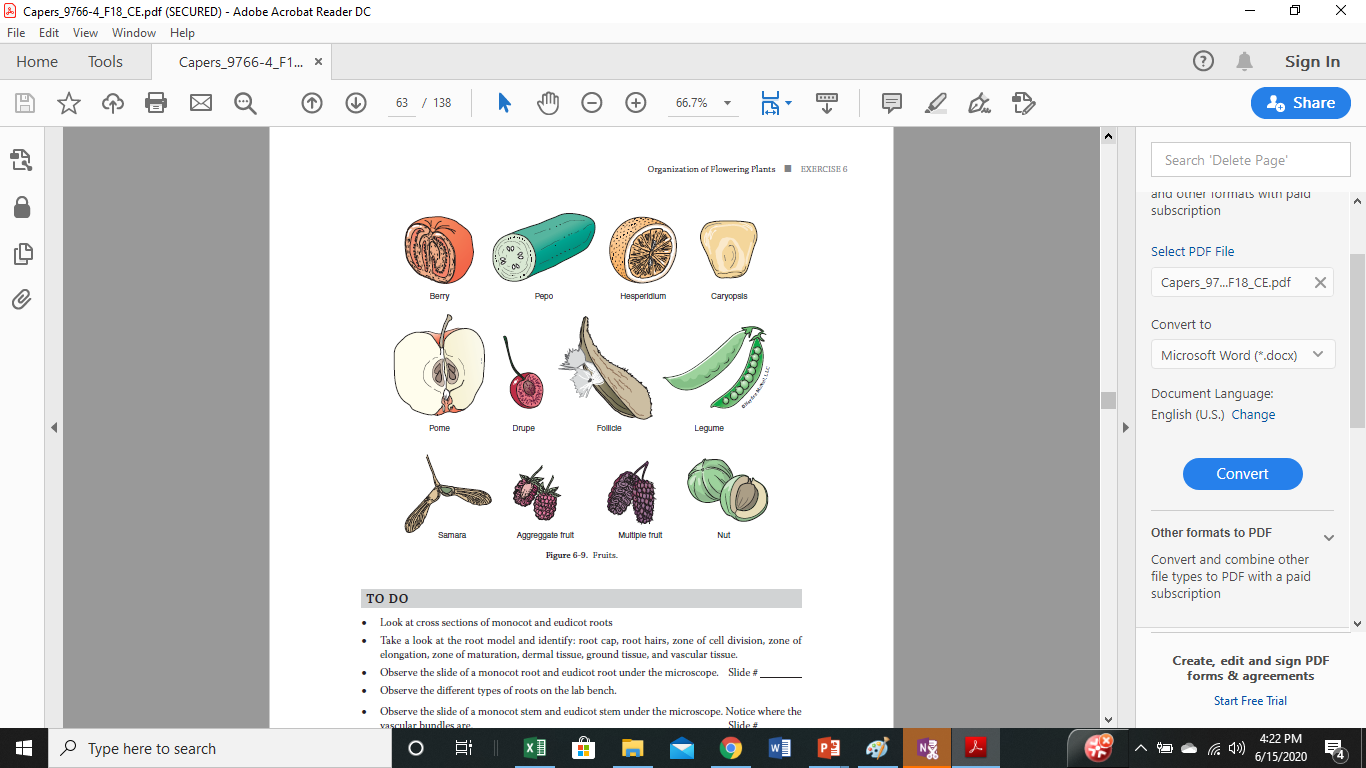